BALANCEAMENTO DE COEFICIENTES DE EQUAÇÕES QUÍMICAS
Introdução
Equação química é a representação simbólica e abreviada de uma reação química (ou fenômeno químico).
Equação iônica é a equação química em que aparecem íons, além de átomos e moléculas.
Introdução
Acertar os coeficientes ou balancear uma equação química é igualar o número total de átomos de cada elemento, no primeiro e no segundo membros da equação.
Existem vários métodos de balanceamento de uma equação química, porém o mais simples é o chamado método por tentativas, com as regras a seguir.
Regras Práticas
Regra (a): raciocinar com o elemento (ou radical) que aparece apenas uma vez  no primeiro e no segundo membros da equação.
Regra (b): preferir o elemento (ou radical) que possua índices maiores.
Regra (c): escolhido o elemento (ou radical), transpor seus índices de um membro para outro, usando-os como coeficientes.
Regra (d): prosseguir com os outros elementos (ou radicais), usando o mesmo raciocínio, até o final do balanceamento.
Exemplo 1
BALANCEAR A EQUAÇÃO => Al + O2            Al2O3 
Regra (a): indiferente para Al ou O.
Regra (b): preferimos o O, que possui índices maiores ( 2 e 3).
Regra (c): Al + 3O2            2Al2O3 e

Regra (d): agora só falta acertar o Al:
4Al + 3O2            2Al2O3 	CONCLUSÃO
4Al + 3O2            2Al2O3
2 x 2= 4
Exemplo 2
BALANCEAR A EQUAÇÃO=> CaO + P2O5       Ca3(PO4)2
Regra (a):  devemos raciocinar com o Ca ou o P, porque o O já aparece duas vezes no primeiro membro (no CaO e no P2O5).
Regra (b): preferimos o Ca, que possui índices maiores (1 e 3).
Regra (c): 3Ca1O + P2O5           1Ca3(PO4)2
Exemplo 2
Regra (d): por fim, acertamos o P.
3Ca1O + 1P2O5         1Ca3(P1O4)2 	


CONCLUSÃO
3CaO + P2O5           Ca3(PO4)2 e
Exemplo 3
Exemplo 3
Regra (d): prosseguimos com o Al:
2Al(OH)3 + 3H2(SO4)1        1Al2(SO4)3 + H2O

Finalmente, o coeficiente da água pode ser acertado pela contagem dos H ou dos O:
2Al(OH)3 + 3H2SO4        Al2(SO4)3 + H2O
1 x 2=2
Revisão
O que é equação química?
O que é equação iônica?
O que é balancear uma espécie química?
Exercícios
Exercícios
Classificação das Reações Químicas
Reações de Síntese ou de Adição
Reações de Análise ou de Decomposição
Reações de Deslocamento ou de Substituição ou de Simples Troca
Reações de Dupla Troca ou de Dupla Substituição
Classificação das Reações Químicas
a) Reações de Síntese ou de Adição
Ocorrem quando duas ou mais substâncias reagem, produzindo uma única substância mais complexa.
EXEMPLOS
C + O2        CO2
S + O2        SO2
CaO + H2O          Ca(OH)2
Δ
Δ
Classificação das Reações Químicas
b) Reações de Análise ou de Decomposição
Ocorrem quando uma substância se divide em duas ou mais substâncias de estruturas mais simples.
EXEMPLOS
2HgO          2Hg + O2 
2KClO3          2KCl + 3O2
Δ
Δ
MnO2
Classificação das Reações Químicas
b) Reações de Análise ou de Decomposição
Certas reações de análise ou de decomposição recebem nomes especiais como:
Pirólise
Fotólise 
Eletrólise
Classificação das Reações Químicas
b) Reações de Análise ou de Decomposição
PIRÓLISE- decomposição pelo calor. Na indústria é também chamado de calcinação.
2Cu(NO3)2           2CuO + 4NO2 + O2
Δ
Classificação das Reações Químicas
b) Reações de Análise ou de Decomposição
FOTÓLISE- decomposição pela luz.
2H2O2            H2O + O2 

ELETRÓLISE- decomposição pela eletricidade.
2H2O             2H2 + O2
luz
eletrólise
Classificação das Reações Químicas
c) Reações de Deslocamento ou de Substituição  ou de Simples Troca
Ocorre quando uma substância simples reage com uma substância composta e “desloca” desta última um a nova substância simples.
Fe + 2HCl              FeCl2 + H2
Classificação das Reações Químicas
d) Reações de Dupla Troca ou de Dupla Substituição
Ocorre quando dois compostos reagem, permutando entre si dois elementos ou radicais e dando origem a dois novos compostos.
NaCl + AgNO3            AgCl  + NaNO3 
HCl + NaOH            NaCl + HOH (ou H2O)
Revisão
Quando uma reação química pode ser classificada como reação de síntese?
Quando uma reação química pode ser classificada como reação de análise?
O que ocorre em uma reação de deslocamento?
O que ocorre em uma reação de dupla troca?
Exercícios
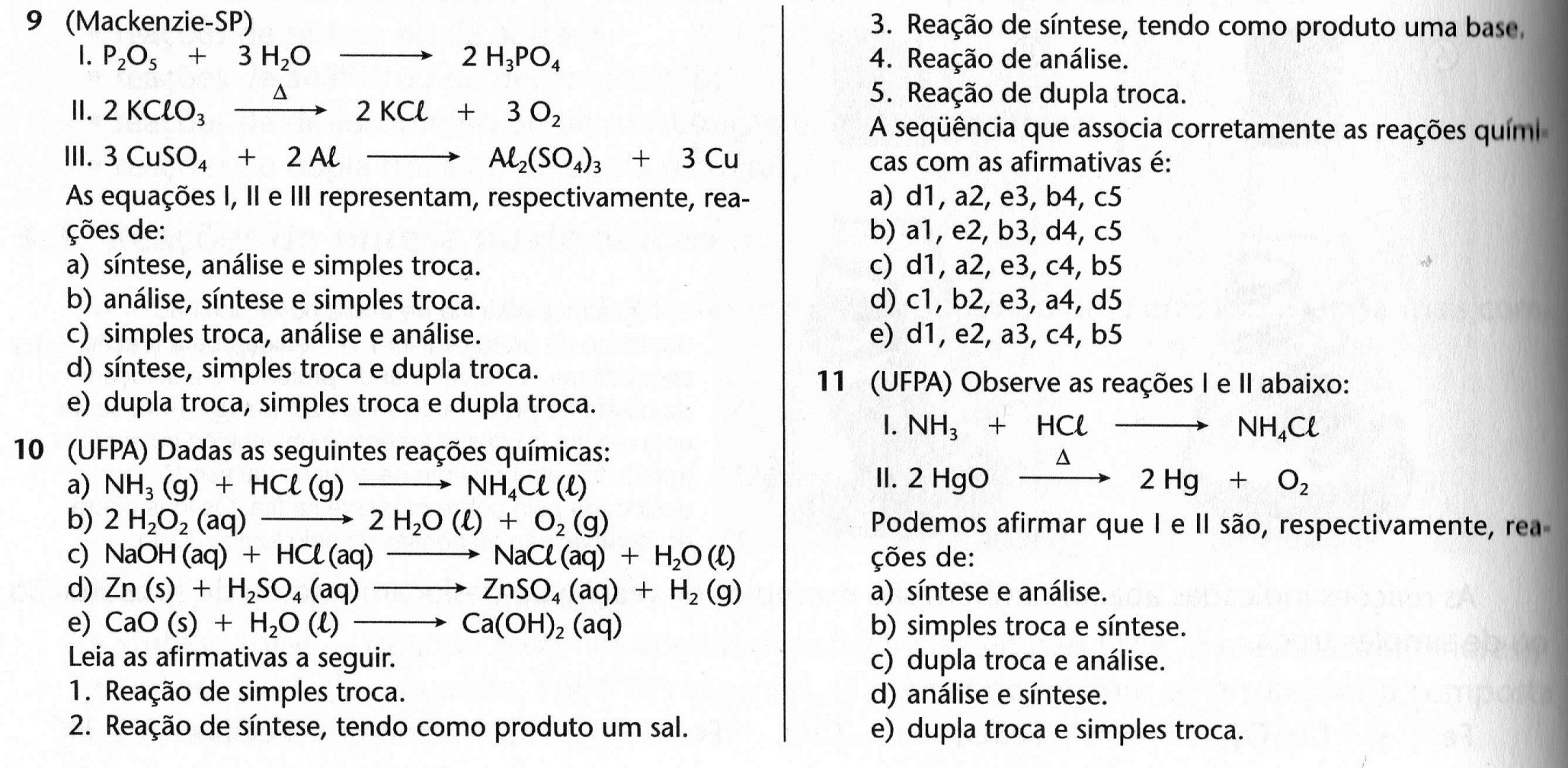 Exercícios
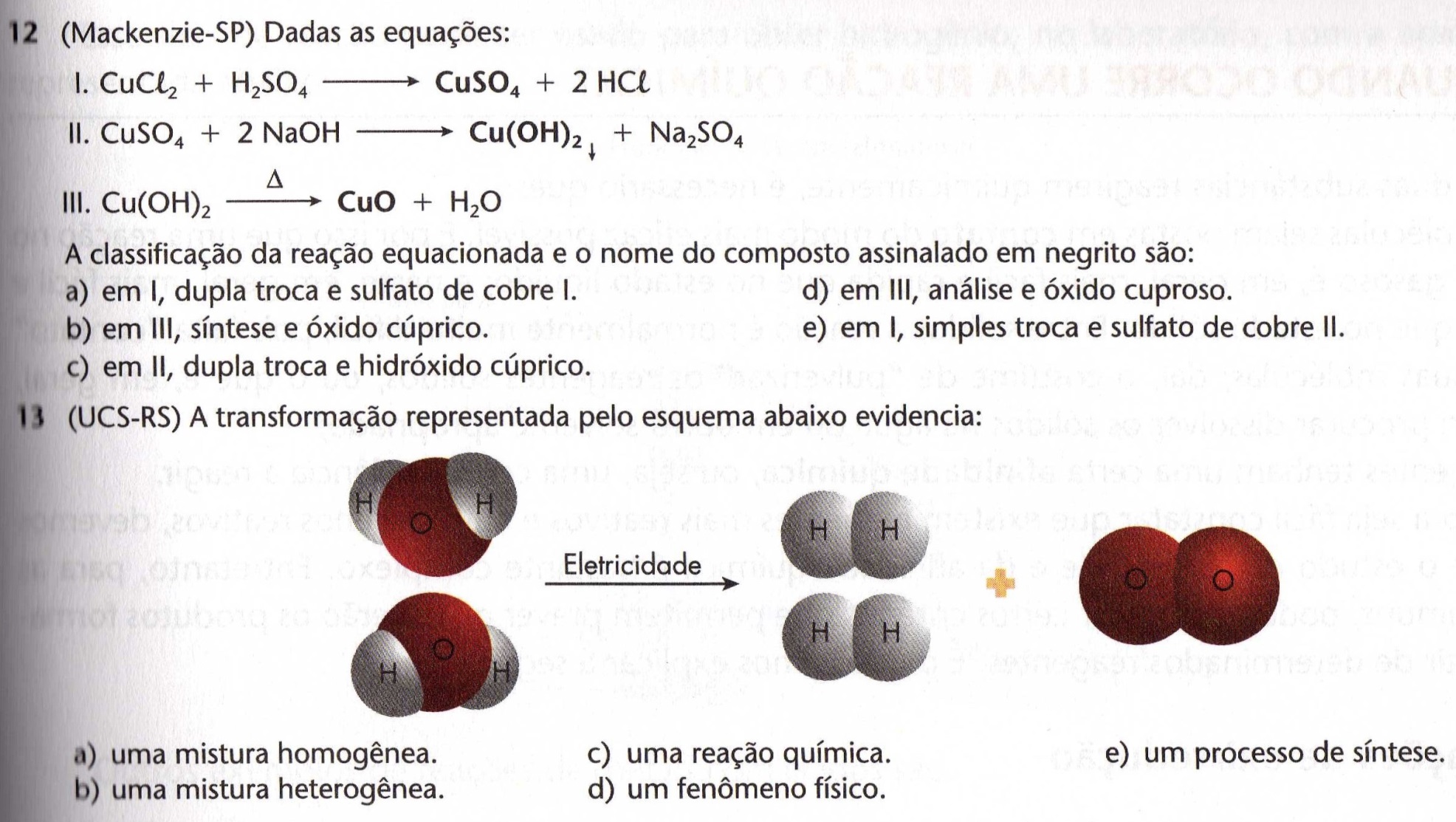 Respostas
9) a
10) a
11) a
12) c
13) c
AS LEIS DAS REAÇÕES QUÍMICAS
Lei da Conservação das Massas
O químico francês Antoine Lavoiser, com a colaboração da esposa Marie Anne, realizou uma série de experiências que o levaram a seguinte conclusão:
A quantidade de massa antes e depois de qualquer reação é sempre a mesma.
Na natureza nada se cria, nada se perde; tudo se transforma.
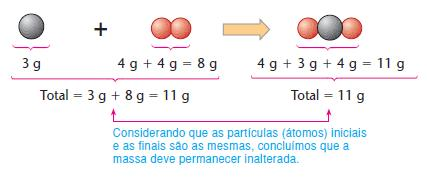 Lei das Proporções Definidas ouLei de Proust
As substâncias reagem sempre na mesma proporção para formar outra substância.
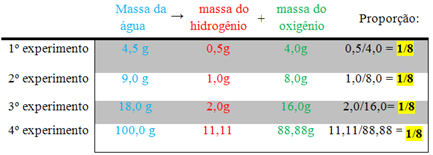